10e édition
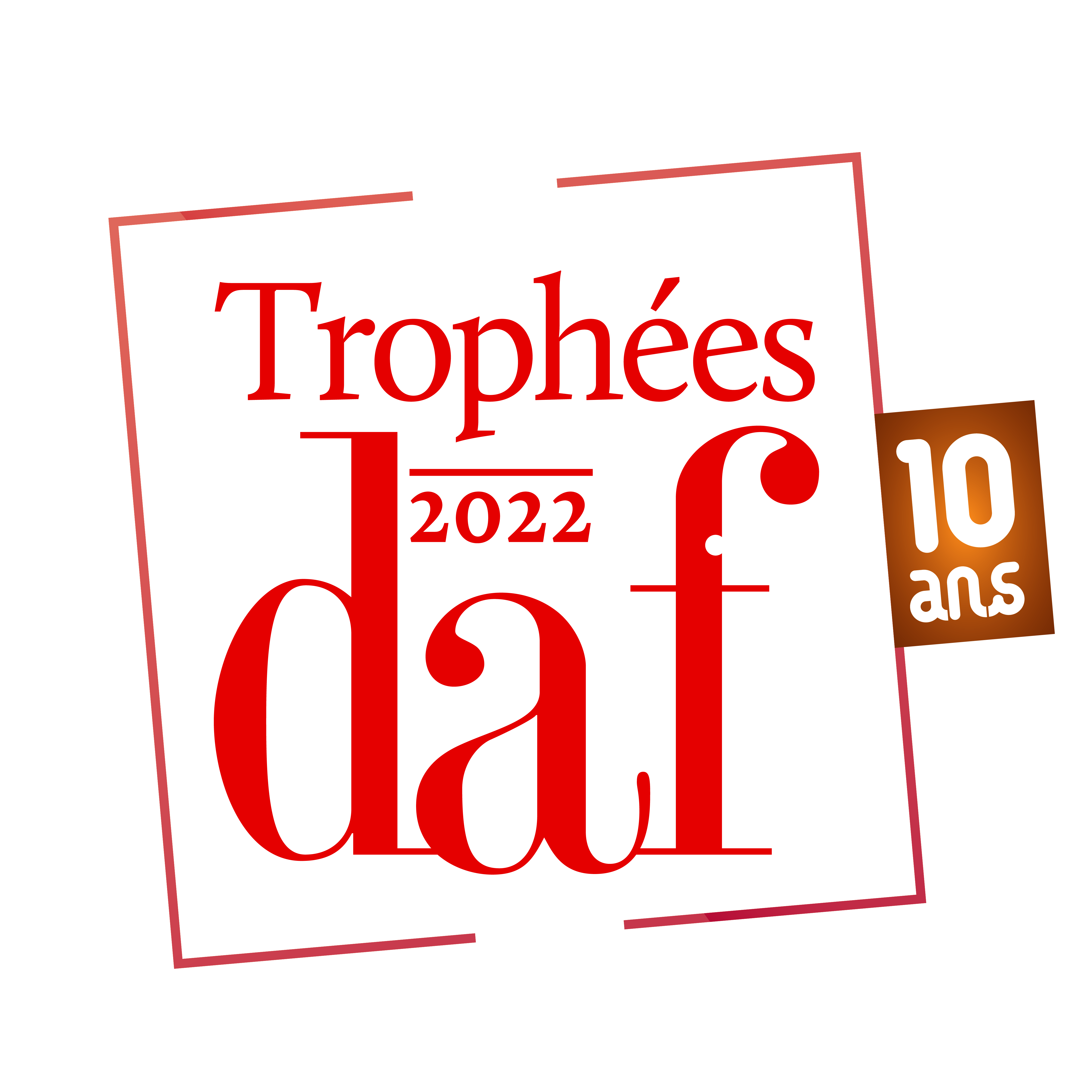 DOSSIER DE CANDIDATURE 2022
Concours organisé par le média DAF Mag, les Trophées DAF ont pour objectif est de mettre en lumière les acteurs et les prestataires qui ont mené les meilleures stratégies, campagnes et développé les solutions les plus innovantes pour transformer la fonction administrative et financière.
Date limite de dépôt des dossiers
30 septembre 2022

Cérémonie de remise des prix
15 novembre 2022
DOSSIER DE CANDIDATURE 2022
LES CATÉGORIES
Communication financière
Comptabilité
Développement international
Digitalisation
Financement
Opération de croissance
RH
Stratégie RSE/ESG
Transformation
Trésorerie
Un descriptif des catégories est disponible sur le site internet de l’événement :www.trophees-daf.fr
DOSSIER DE CANDIDATURE 2022
JURY ET PRÉ-JURY
Le pré-jury est composé des membres de la rédaction de la marque media DAF Mag. Il se réunit pour sélectionner les 3 dossiers finalistes par catégorie.

Le jury est constitué de professionnels du secteur. Il établit le palmarès : Or / Argent / Bronze suite à un grand oral de 5 min des trois finalistes retenus par catégorie.
CRITÈRES DE NOTATION
Les critères de notations sont :
Votre initiative doit être déjà réalisée
Expliquez en quoi elle cohérente par rapport à une problématique rencontrée et quel est son impact
Détaillez les résultats de votre projet
Votre action doit être innovante, créative et inspirante
Vous devez préciser le modèle économique employé
Vous devez détailler le périmètre de votre projet
Réplicabilité et scalabilité à grande échelle
DOSSIER DE CANDIDATURE 2022
INSCRIPTION GRATUITEDOSSIERS FINALISTES PAYANTS
Le dépôt des dossiers est gratuit. 
Seuls les projets retenus en finale seront payants. 

Les frais sont liés au fonctionnement global du concours et incluent également 4 places (par dossier finaliste) pour assister au dîner de gala, organisé le soir de la cérémonie d’annonce des résultats. Ces 4 places sont mises à la disposition de la société concernée qui en dispose comme elle le souhaite. Les frais par dossier finaliste sont fixes et de 2 500 € HT. 

L’entité qui soumet un ou des dossier(s) s’engage à verser ce montant par dossier retenu en finale.

La somme due par les entreprises concernées devra être réglée à réception de facture. Une facture sera envoyée aux entreprises concernées, dès que la liste des finalistes sera dévoilée. 

Une entreprise ne peut déposer que 2 candidatures au maximum.

Afin de valider votre participation aux Trophées DAF 2022, vous devez nous retourner le bon de participation signé*, avant le 30 septembre 2022. 

Toute candidature reçue sans ce document dûment complété ne sera pas étudiée par le pré-jury et par le jury
*Le bon de participation est disponible en dernière page.
DOSSIER DE CANDIDATURE 2022
DATES À RETENIR
2022
Vendredi 20 septembre
CLÔTURE DES CANDIDATURES
ET DEPOTS DE DOSSIERS
Mercredi 12 octobre
ANNONCE DES FINALISTES
Mardi 18 octobre
GRAND ORAL DES FINALISTES DEVANT LE JURY EN MATINÉE
Mardi 15 novembre
CÉRÉMONIE DE REMISE DES PRIXET DÎNER DE GALA
DOSSIER DE CANDIDATURE 2022
DÉPÔT DU DOSSIER
Vous avez jusqu’au 30 septembre pour nous renvoyer votre bon de participation signé et pour nous transmettre votre dossier complété au format PowerPoint ouvert (avec l’ensemble des annexes et éléments demandés).

Il est fortement recommandé d’inclure des pièces annexes à votre dossier du type vidéo, images ou photos pour illustrer votre projet. Vous pouvez ajouter les pièces annexes lors de l'envoi de votre dossier, celles-ci doivent être envoyer en PJ ou via un lien de téléchargement (ex. WeTransfer).
RÉDACTION DU DOSSIER
Afin de pouvoir participer aux Trophées DAF 2022, nous vous invitons à remplir les informations qui se trouvent dans les pages suivantes.

Chacun des points principaux du projet doit être développé dans un maximum de 3 000 caractères (espaces compris), en typo Calibri taille 11. Merci de ne pas inclure d’image dans ce dossier. Nous n’acceptons que le texte. Veillez donc à être synthétique.
Ces informations pourront être complétées à travers les annexes que vous présenterez (si vous n’avez pas suffisamment de place).
DOSSIER DE CANDIDATURE 2022
LE PROJET
Nom de votre projet* :
*C’est le nom que portera votre projet devant le jury et lors de la cérémonie de remise des prix100 caractères maximum
Catégorie choisie :Merci de compléter un dossier par catégorie
COORDONNÉES DE L’ENTREPRISE PARTICIPANTE*A renseigner pour chaque société participante/représentée (en cas de candidature en binôme, trio…) Seules les sociétés mentionnées ici seront annoncées sur les éléments de communication
Nom de l’agence / entreprise :
Nom du porteur du projet :
Fonction :
Téléphone : 
Email :
VOTRE PROJET
PITCH SYNTHÉTIQUE DE VOTRE PROJET 
400 caractères max
-
Ce descriptif pourra servir à la rédaction de DAF Mag, lors de la rédaction d’un article de presse concernant votre projet.
L’équipe éditoriale se réserve un droit de regard sur la rédaction finale de cet article, en cas de besoin.
PITCH DÉVELOPPÉ DE VOTRE PROJET 
1 300 caractères max
VOTRE STRUCTURE
PITCH DE VOTRE ENTREPRISE
500 caractères max par société
-
Ce descriptif pourra servir à la rédaction du média lors de la rédaction d’un article de presse concernant votre projet.
DAF Mag se réserve un droit de regard sur la rédaction finale de cet article, en cas de besoin.
VOTRE PROJET
CONTEXTE DU PROJET 
3000 caractères max
-
Problématique, objectifs et cible
VOTRE PROJET
STRATÉGIE DÉVELOPPÉE 
3000 caractères max
-
Description détaillée des choix réalisés, cohérence du projet, ressources humaines et budget dédié.
(Le budget est une information importante pour les membres du jury)
VOTRE PROJET
CARACTÈRE INNOVANT 
3000 caractères max
-
Mise en avant du caractère innovant du projet
(Concept, méthode, outils, résultats…)
VOTRE PROJET
RÉSULTATS 3000 caractères max
-
Résultats observés
(Quantitatifs et qualitatifs)
DOSSIER DE CANDIDATURE 2022
ÉLÉMENTS SUPPLÉMENTAIRES ATTENDUS
Le logo de chaque entreprise au format .png sans fond et au format vectoriel .ai en couleur et monochrome blanc.

Le logo servira à la communication de l’événement

Contact (nom, prénom, email, téléphone, adresse postale) du destinataire de l’abonnement d’un an à DAF Mag.

Si vous êtes retenu en finale vous bénéficierez d’une séance de coaching d’1 heure avec notre partenaire Zepresenters pour vous aider à préparer votre oral devant le jury. Les séances auront lieu en visioconférence le 13 et 14 octobre.
VOTRE CONTACT
Edouard de Cazes
Directeur des trophées
edecazes@netmedia.group
01 82 00 97 40